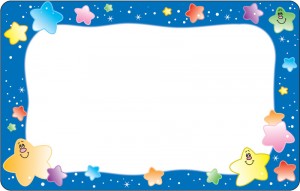 Mamma
Mamma sei bella
come una stella,
una stella che sta nel cielo,
il tuo amore mi avvolge come un velo.
Mamma tu sei la mia fatina
e io sono la tua bambina.
Per me sei la luce del sole
che mi dà tanto calore.
                                     Rebecca Melardi